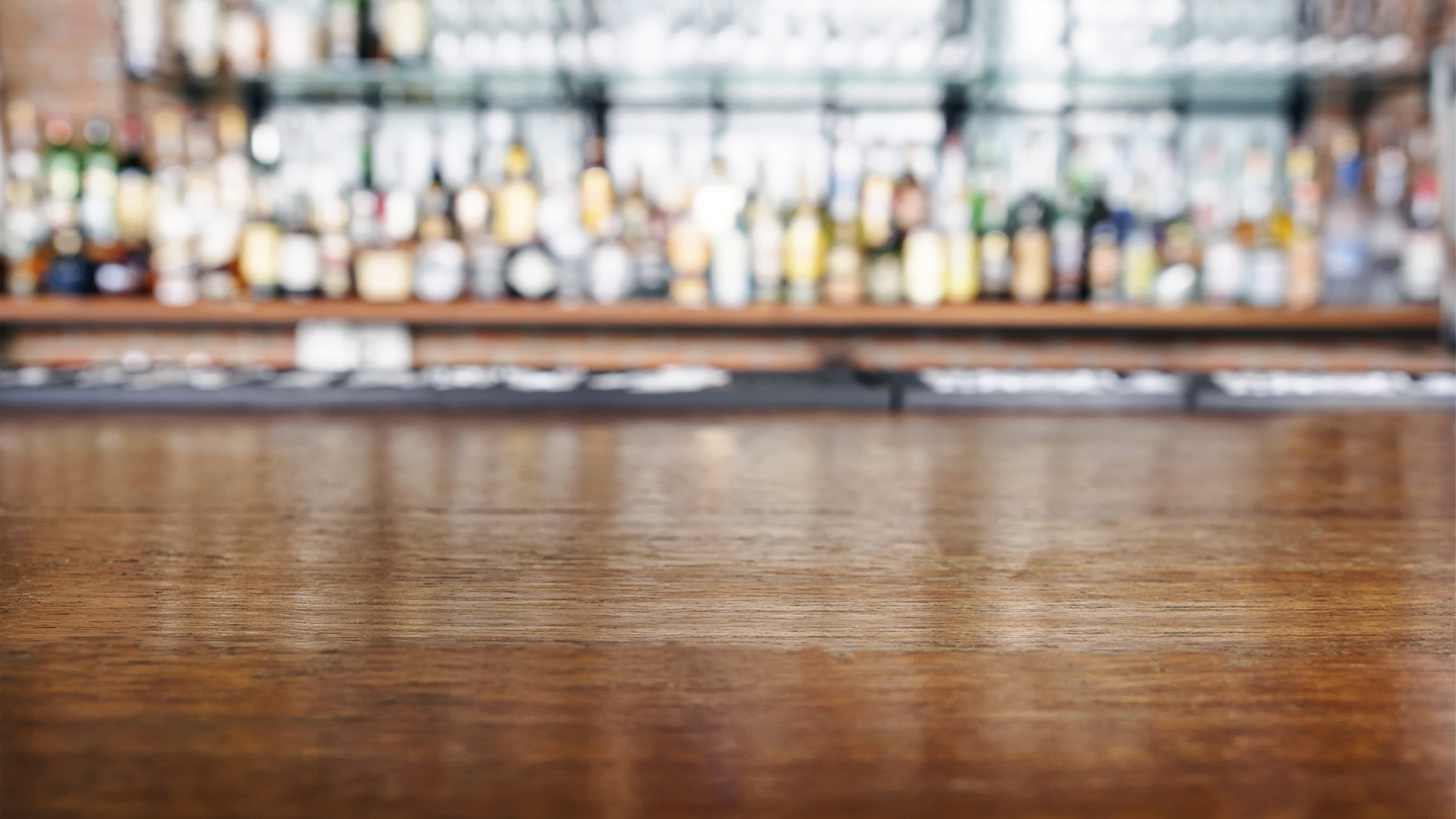 BEZ EFEKTU
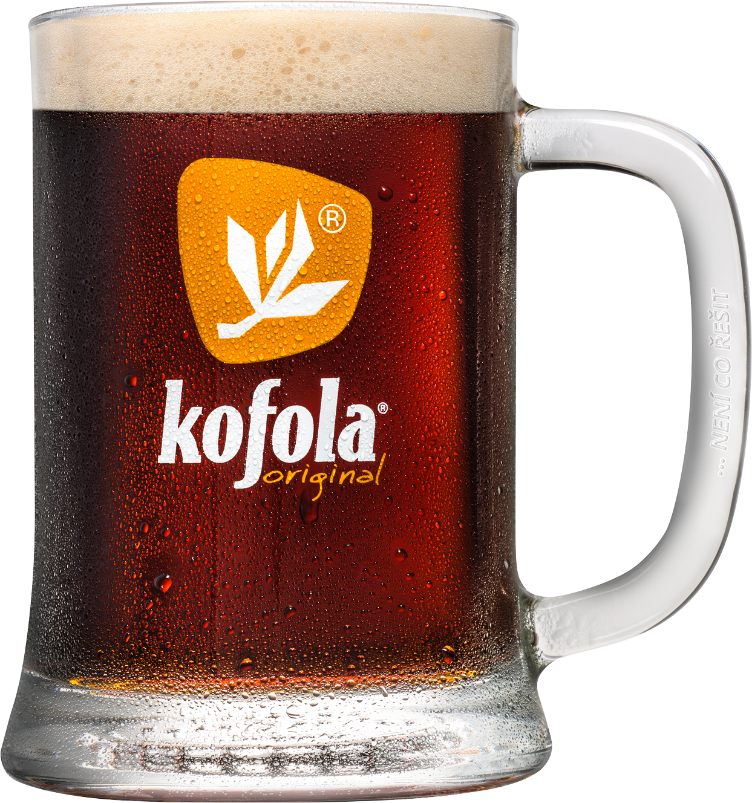 Lorem ipsum dolor sit amet, consectetuer adipiscing
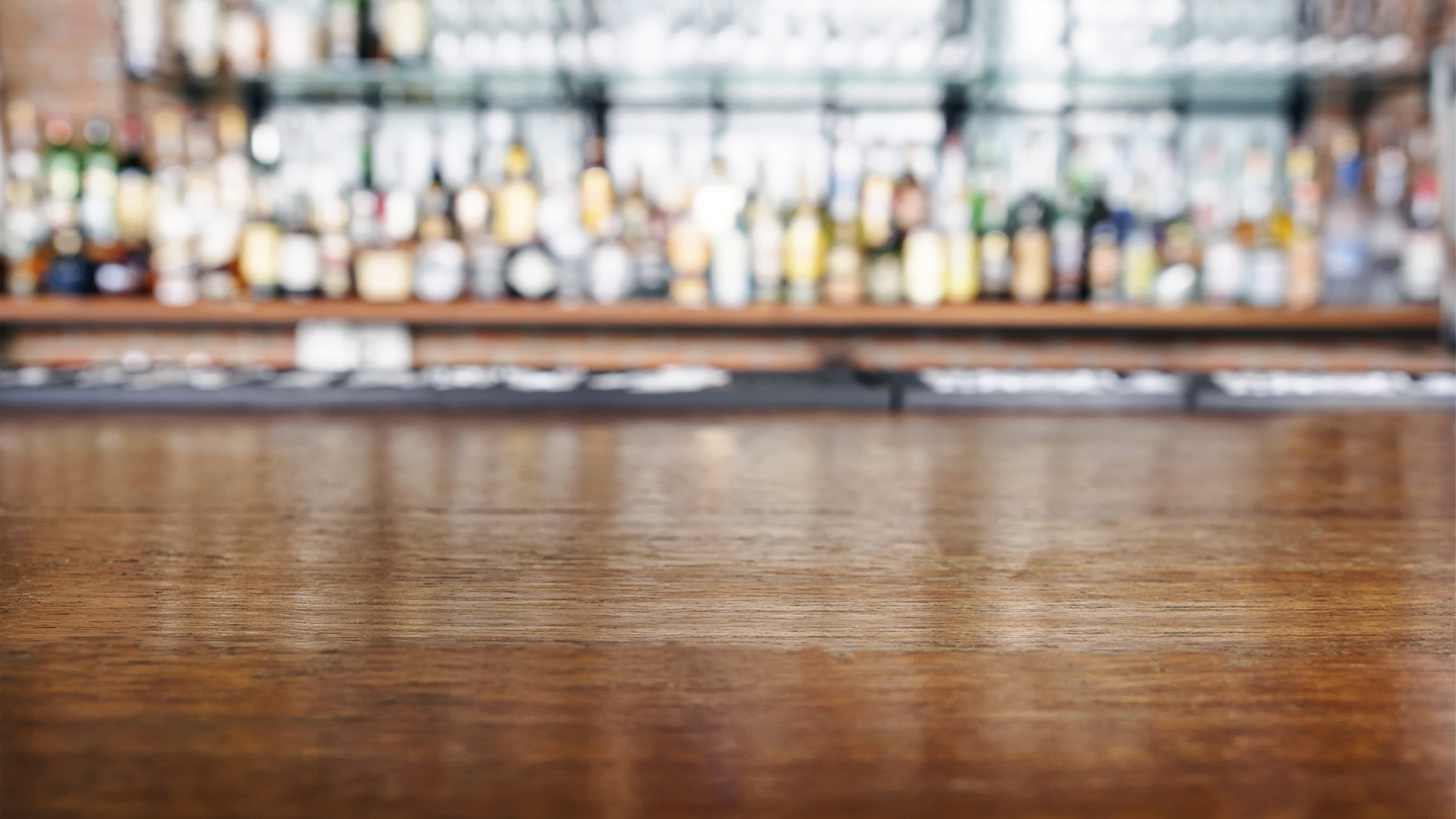 S EFEKTEM
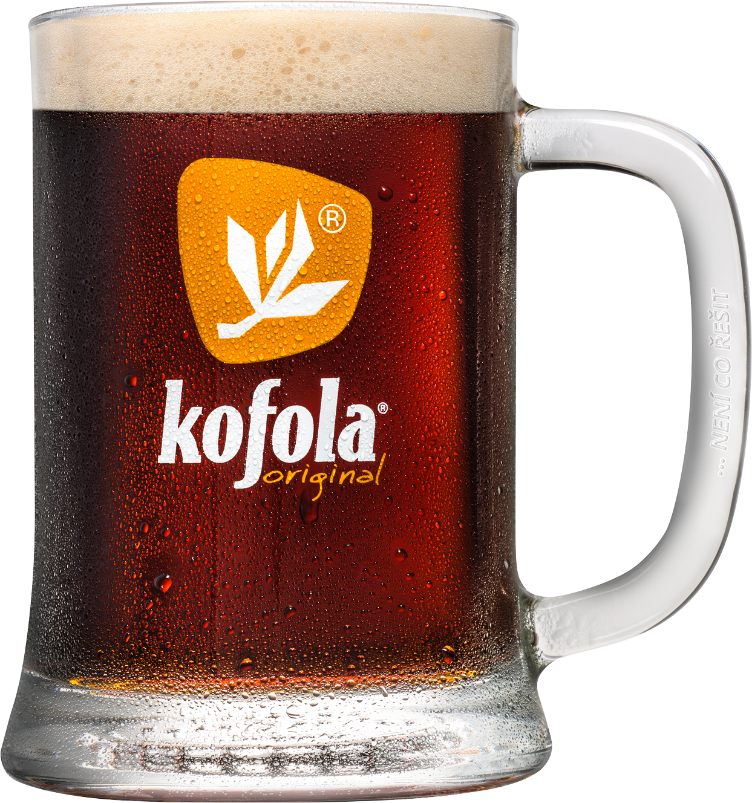 Lorem ipsum dolor sit amet, consectetuer adipiscing
BEZ EFEKTU
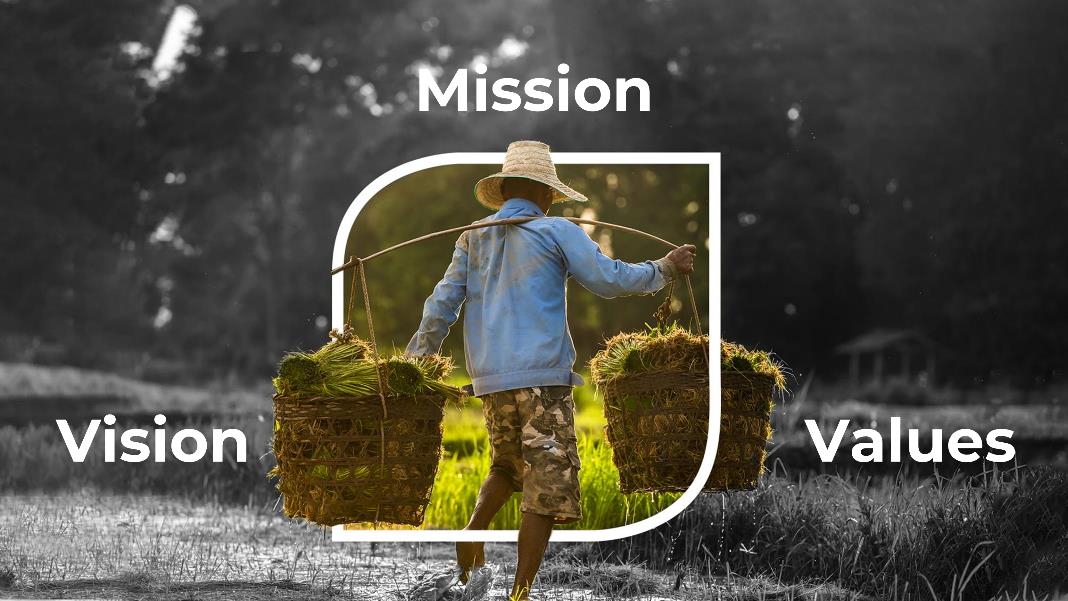 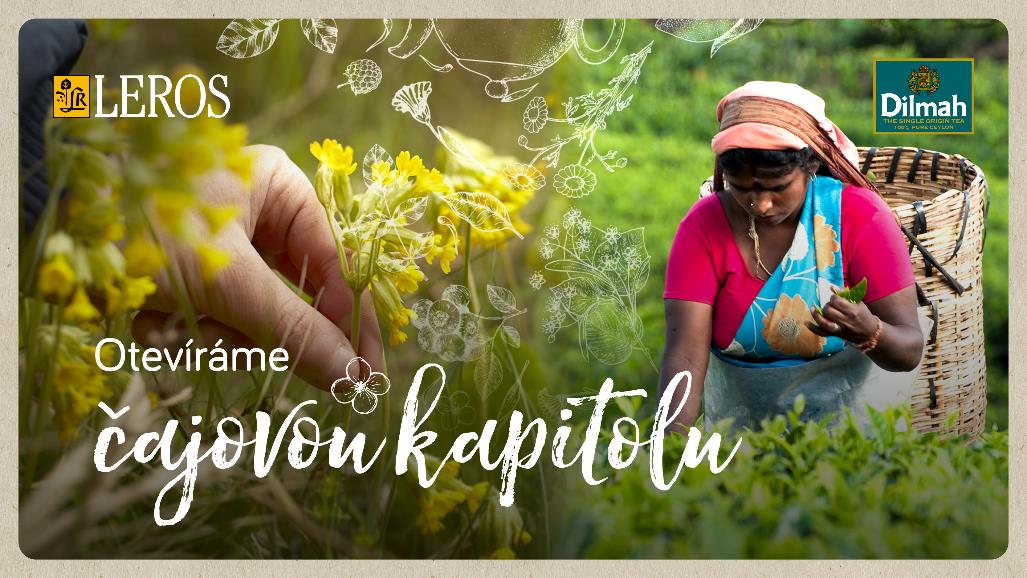 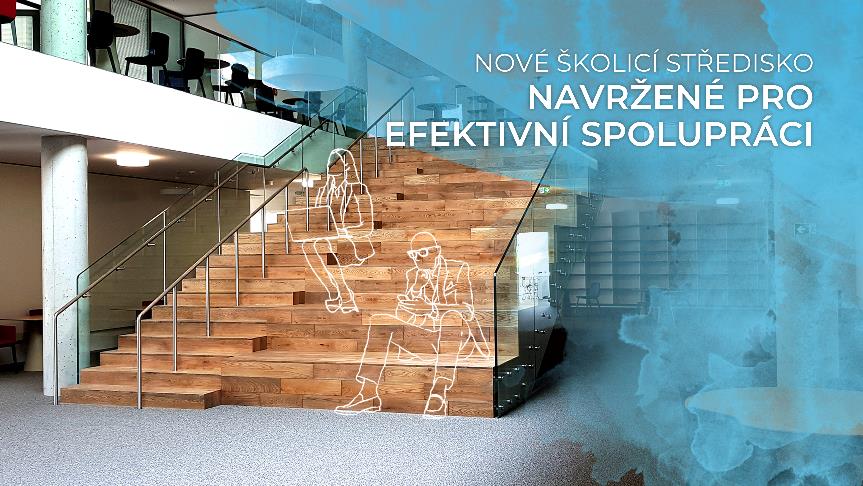 S EFEKTEM
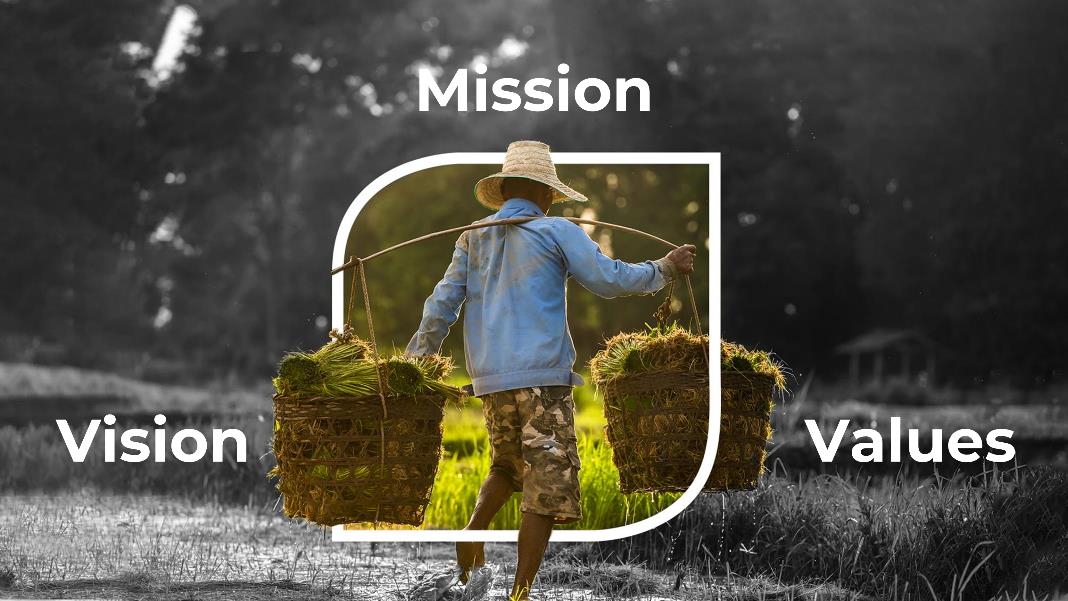 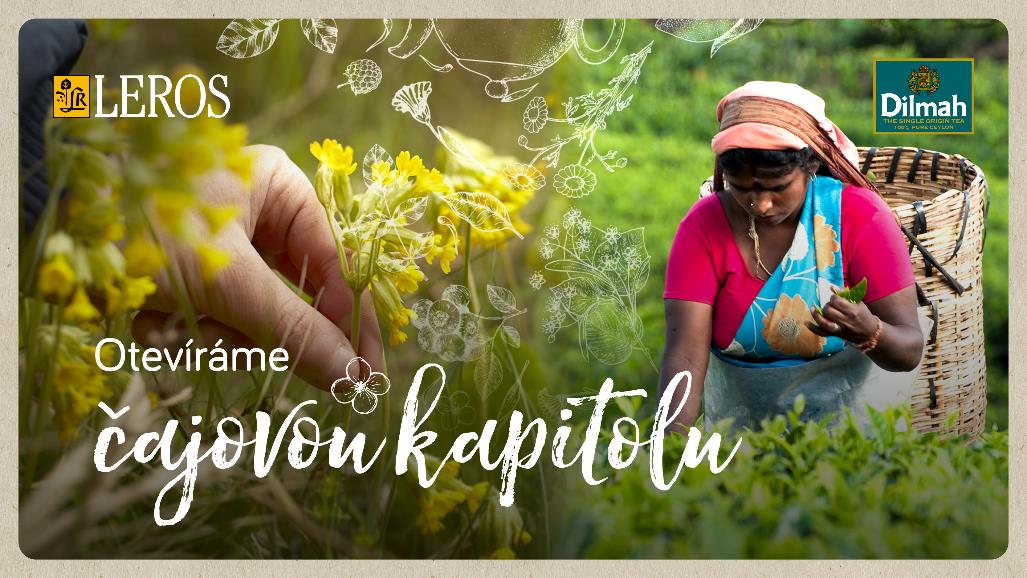 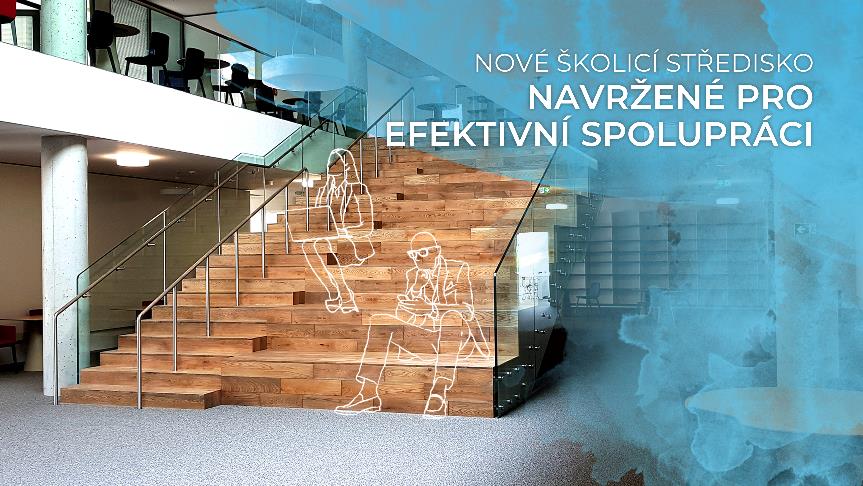 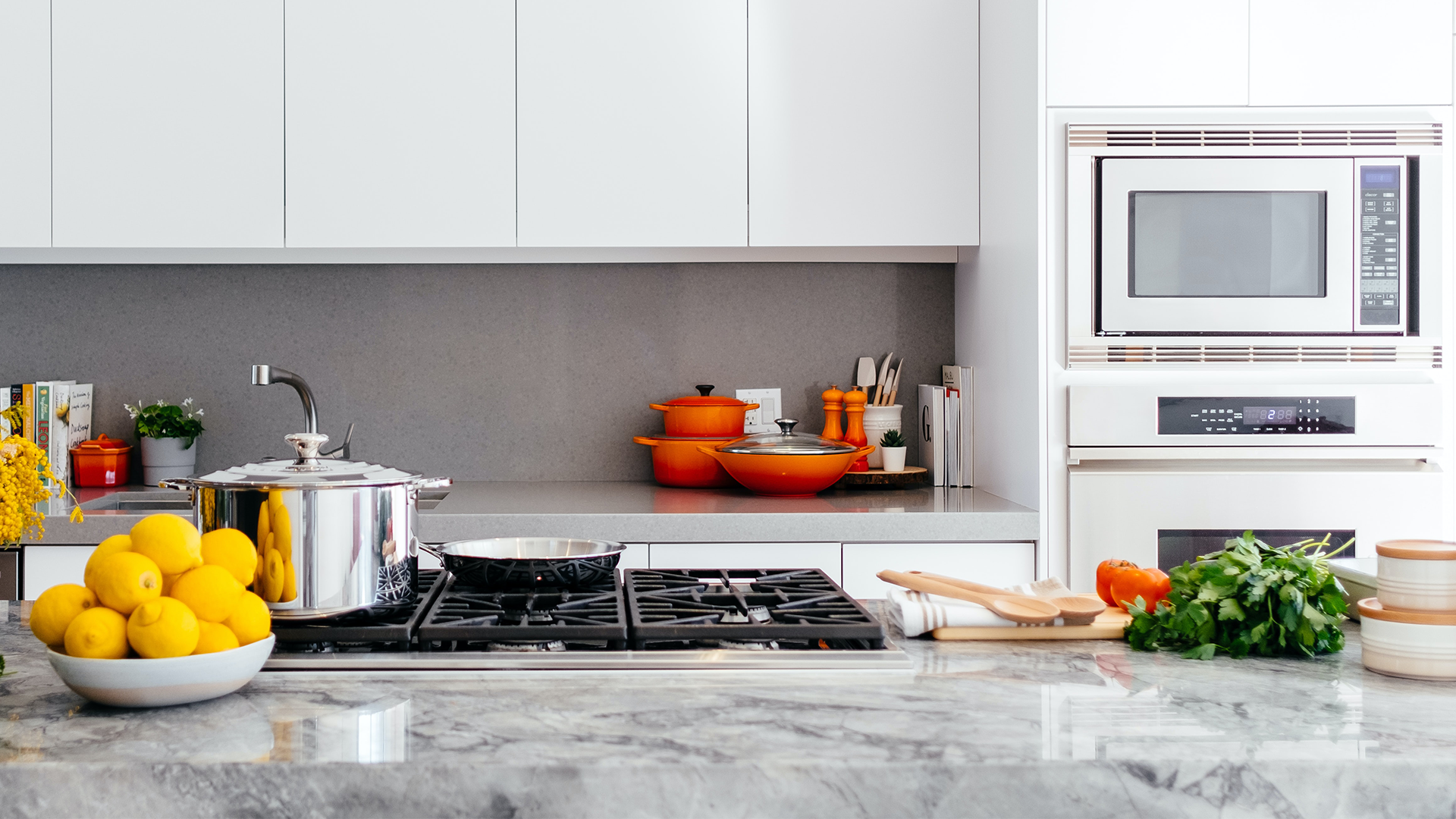 BEZ EFEKTU
Lorem ipsum dolor sit amet, consectetuer adipiscing
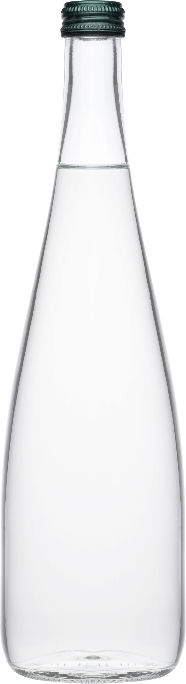 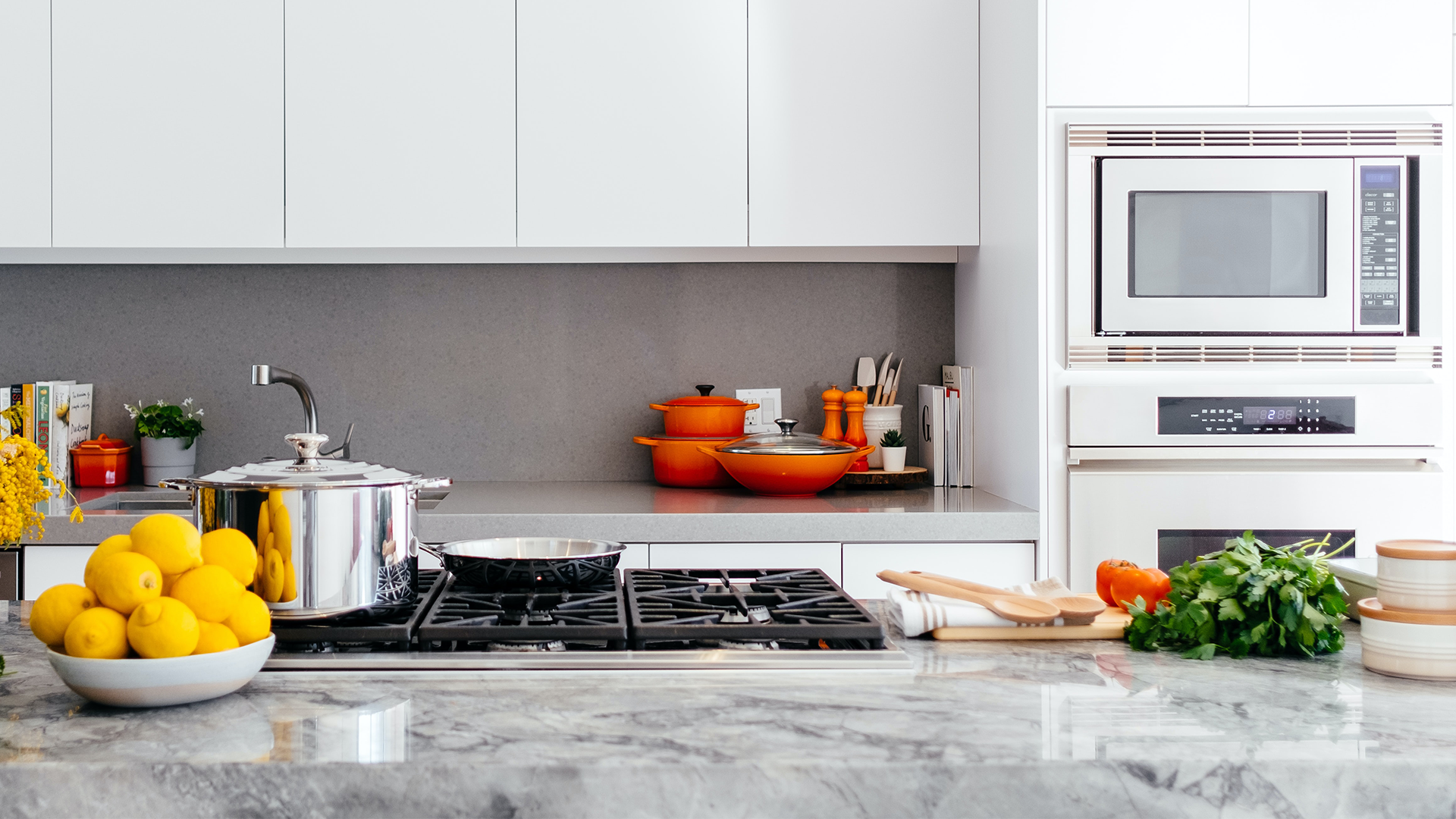 S EFEKTEM
Lorem ipsum dolor sit amet, consectetuer adipiscing
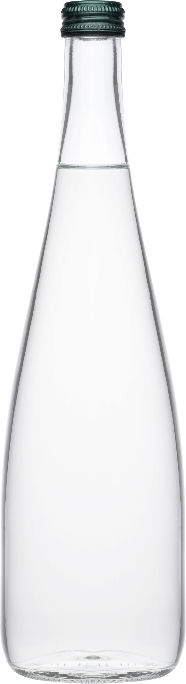 BEZ EFEKTU
START



S EFEKTEM
START


